Where is the cat?
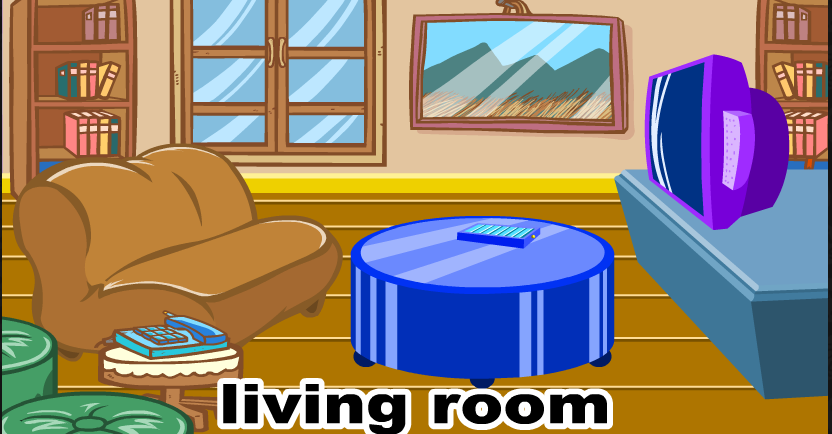 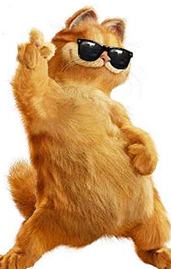 On the sofa
[Speaker Notes: presentation]
Where is the cat?
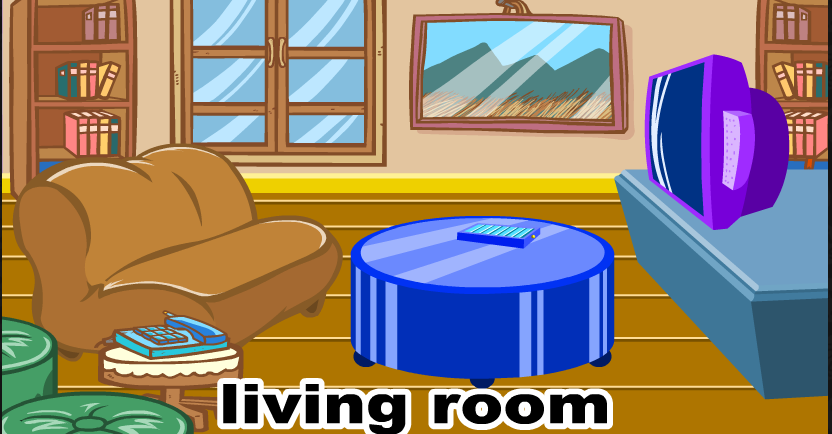 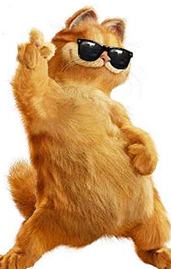 On the table
[Speaker Notes: presentation]
Where is the cat?
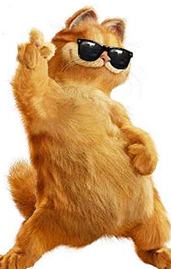 On the chair
[Speaker Notes: presentation]
Where is the cat?
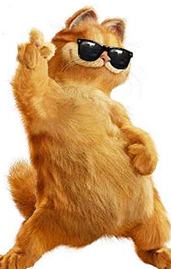 Under the table
[Speaker Notes: presentation]
Where is the cat?
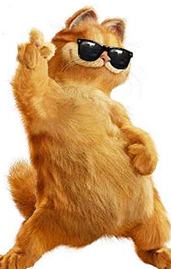 In the bathtub
[Speaker Notes: presentation]
Where is the cat?
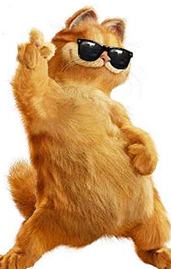 In the toilet
[Speaker Notes: presentation]
Where is the cat?
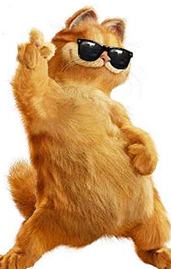 On the window
[Speaker Notes: presentation]
Where is the cat?
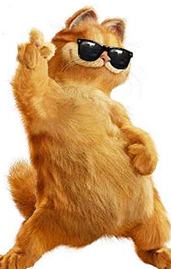 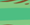 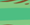 Under the bedclothes
[Speaker Notes: presentation]
….............…….is in / on / under.................
[Speaker Notes: presentation]
WorksheetWhere are the monkeys?
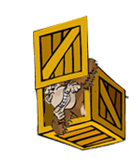 The monkey is _____the______.
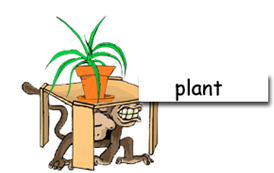 _____________ is _____the______.
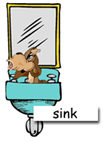 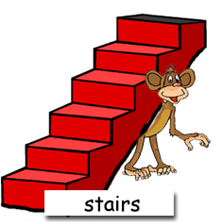 _________________________________.
_______________________________.
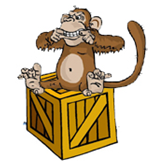 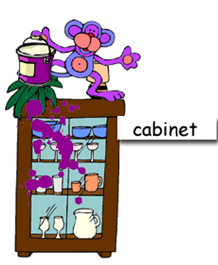 _______________ is _____the______.
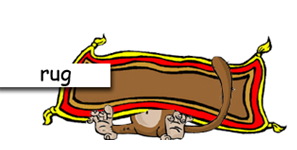 __________________________________.
______________ is _____the______.
[Speaker Notes: worksheet]
[Speaker Notes: Picture puzzle]
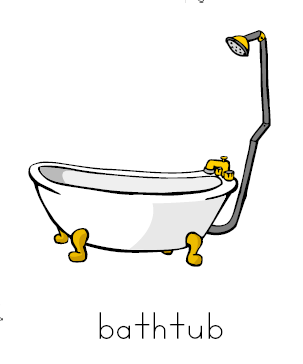 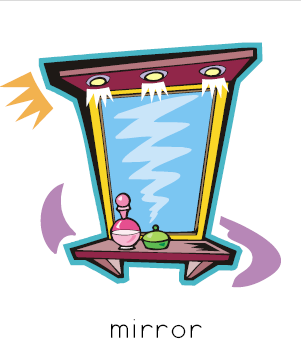 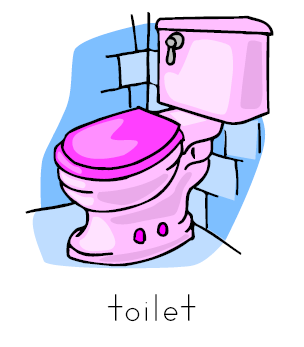 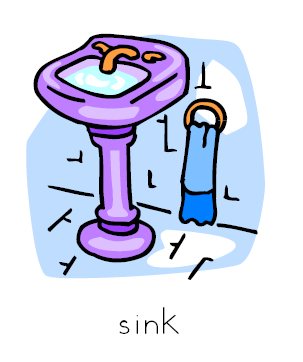 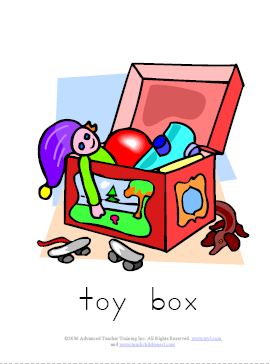 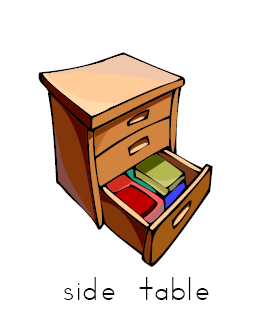 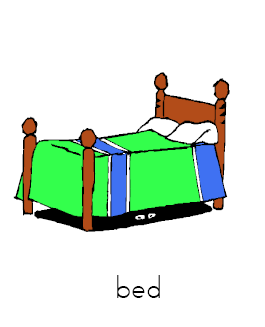 [Speaker Notes: Flash cards]
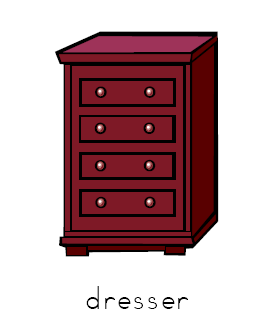 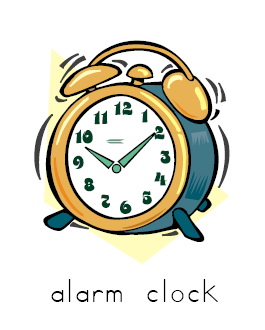 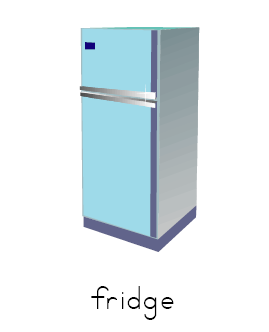 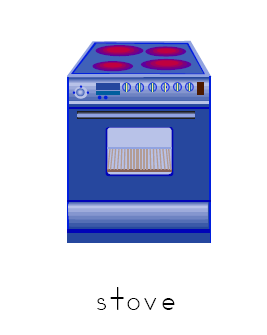 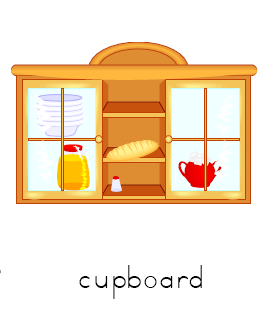 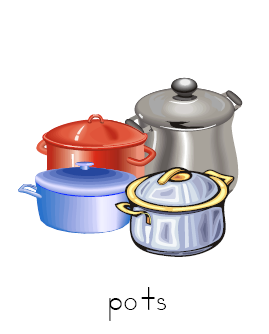 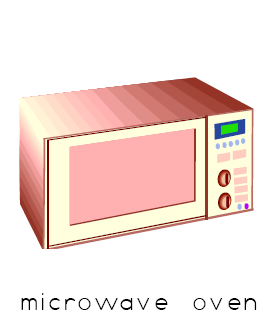 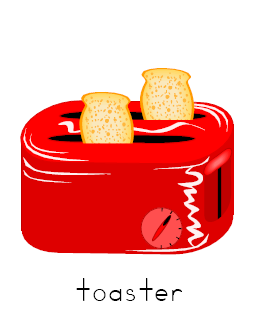 [Speaker Notes: Flash cards]
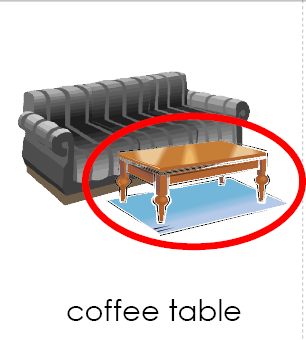 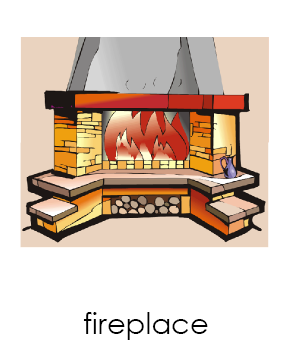 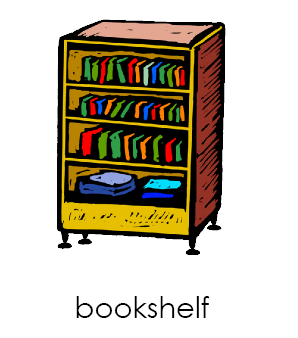 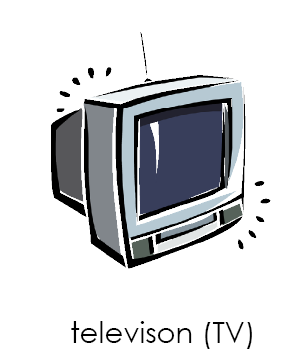 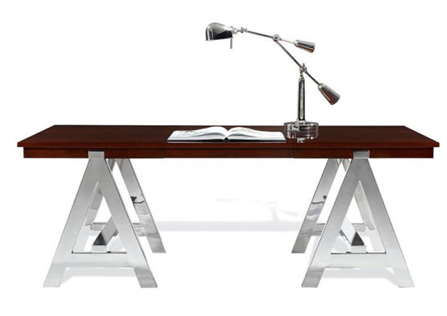 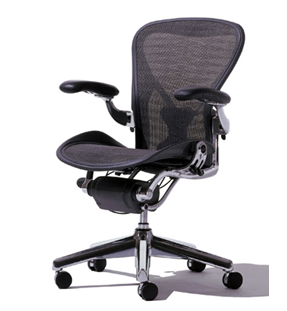 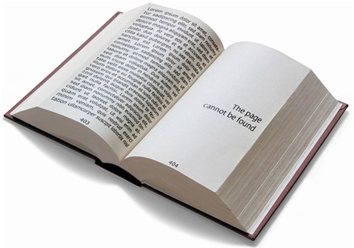 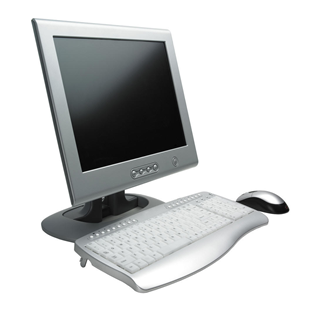 [Speaker Notes: Flash cards]